Программа «ЛегоЛандия» 
Тема занятия: « Крокодил»
Педагог Алмазова Анна Михайловна
16.04.2020
Тема занятия: «Крокодил ».
Посмотрите ВМЕСТЕ с детьми мультфильм «Птичка Тари».
https://youtu.be/o5lGW2XLfiE
Спросите у детей правильно –ли вел себя крокодил?
Каким нужно быть вежливым, приветливым?
Что обязательно нужно делать каждое утро?
Правильно-ли повела себя птичка Тари?


После выполнения заданий буду с ждать с нетерпением  фотоотчет о проделанной работе. Удачи и творческого вдохновения!
16.04.2020
Примеры:Просьба конструировать животных в среде их естественного обитания!
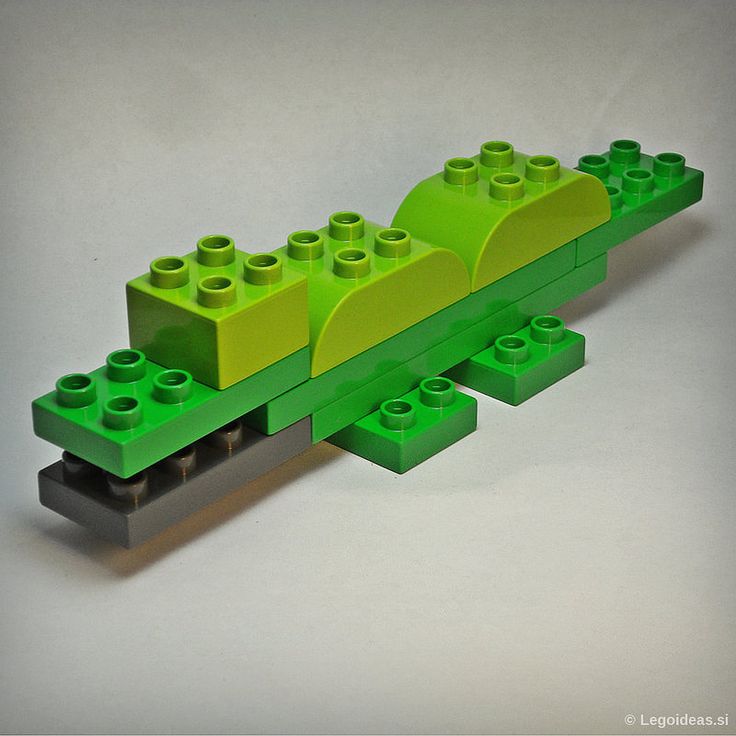 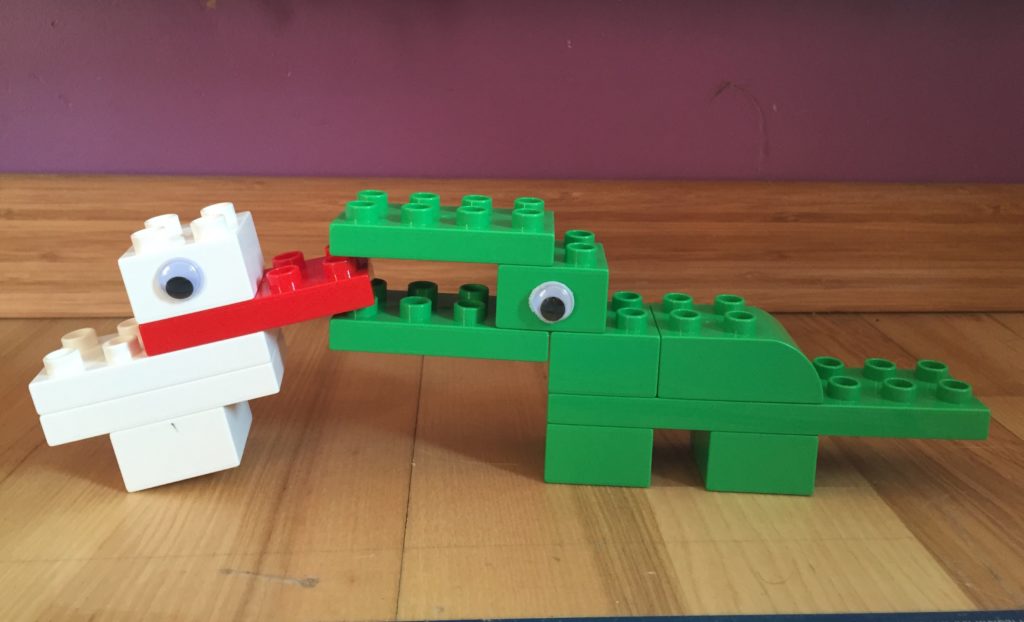 16.04.2020
Примеры :Если у вас не хватает деталей для среды обитания, то можно взять обычный лист и нарисовать воду))
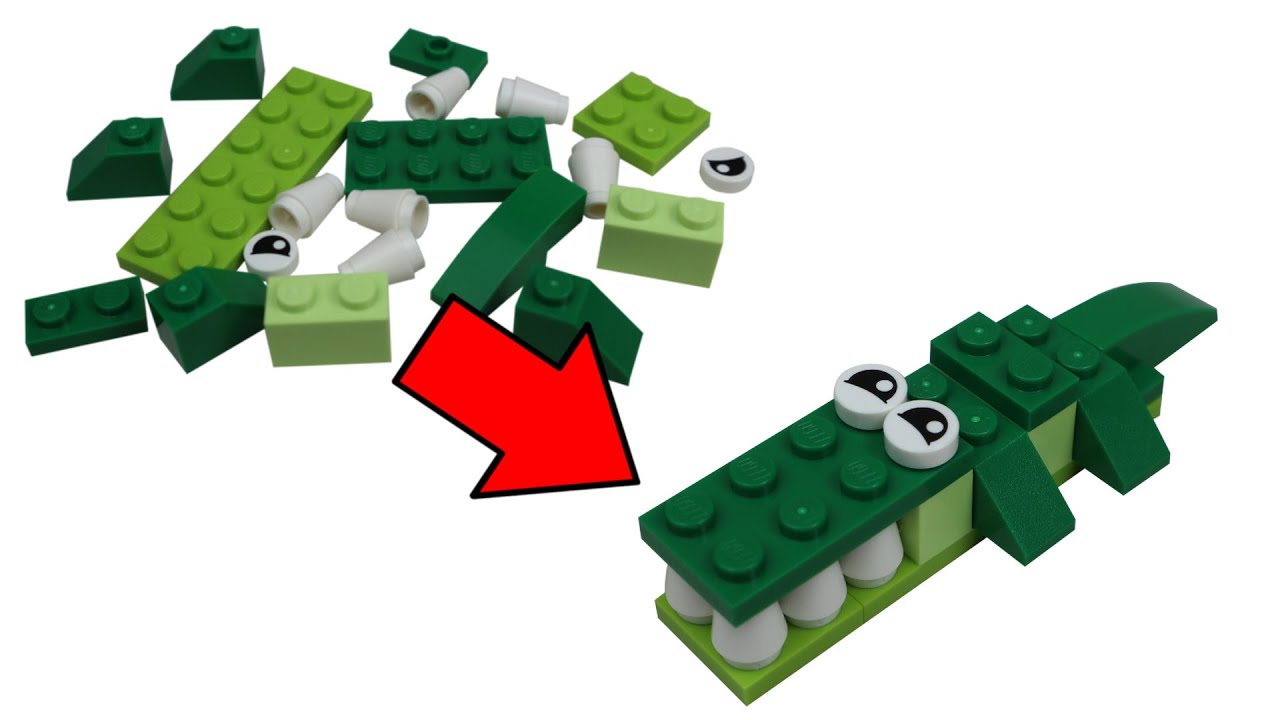 16.04.2020
Примеры :
16.04.2020
Если у вас отсутствует конструктор , то динозавра  можно сконструировать из мозаики или нарисовать на тетрадном листе в клеточку и раскрасить его цветными карандашами, или слепить из пластилина.
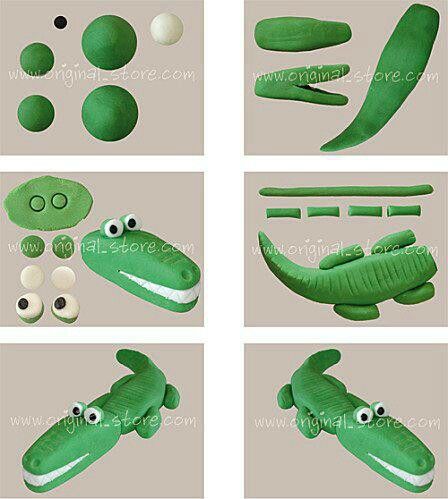 16.04.2020
Всем ребятам, за каждое выполненное задание будут присваиваться баллы. Задания будут считаться выполненными по итогам фотоотчета.
Желаю всем удачи!
 До встречи!
16.04.2020